Právní nauka
Právní skutečnosti
Právní skutečnosti
Právní poměry vznikají, mění se a zanikají v závislosti na okolnostech tzv. právních skutečnostech.

 právní jednání: takové typy chování subjektů, které jsou primárně určeny k tomu, aby vyvolaly právní následky. Protiprávní jednání subjekt se chová v rozporu s právními normami. 

 jiné chování subjektu v souladu s právem
(zhotovení věci, nalezení věci, odvracení hrozícího nebezpečí)
 
 Individuální právní akty (rozhodnutí státních orgánů) jsou produktem soudního nebo správního řízení. Za právní skutečnosti však považujeme pouze ty akty, které mají konstitutivní povahu. Právní akty deklaratorní povahy pouze autoritativně zjišťují, zda zde právní vztah je nebo není; samy však žádné nezakládají ani neruší.
Právní skutečnosti nezávislé na vůli
Právní události: skutečnosti, ke kterým dochází nezávisle na lidské vůli, jsou však významné z hlediska práv a povinností. Obvykle se jedná o následky působení přírodních sil nebo biologických procesů; zařazujeme sem i mimovolní lidské chování
Vis maior – událost, která je nepředvídatelná a neodvratitelná „vyšší moc“

Plynutí času je specifickým případem právní události; je rovněž nezávislé na lidské vůli, je však zcela předvídatelné. Jako právní skutečnost má význam při určování nejrůznějších lhůt dob.
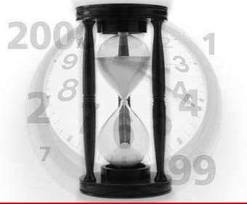 Právní jednání
Právní jednání je to, co činíme s úmyslem vyvolat právní následky, které právo s takovým jednáním spojuje. Právní jednání je projev vůle navenek. 
	
vůle 
navenek projevená
která má právní následky 

Je možné jednat – konáním (dát, činit, zdržet se, strpět) nebo nekonáním.
Právně jednat lze výslovně nebo konkludentně
Náležitosti právního jednání
Náležitosti subjektu – právní osobnost a aby tato osoba byla dostatečně svéprávná
Vůle 
Projev vůle 
Předmět projevu vůle
Vůle
Vůle je psychický (vnitřní) stav jednajícího k zamýšlenému následku 
Svoboda
fyzické donucení
Psychické násilí - bezprávná výhrůžka
tíseň 
Vážnost 
	Vůle není vážná, jestliže jednající sice měl v úmyslu chovat se, tak jak se 	choval, nechtěl však způsobit žádné následky
Omyl 
	jestliže vůle subjektu byla sice svobodná a vážná, nesměřovala však k tomu právnímu úkonu, za který je nakonec jednání subjektu považováno. 
	Podstatný omyl (totožnost předmětu, podstatných vlastností předmětu, osoby) nebo Nepodstatný omyl  (takající se vedlejších okolnostní) 
	Dále rozlišujeme omyl prostý nebo omyl úmyslně vyvolaný 
Absence vůle
Projev vůle
Určitost 
Spočívá v jednoznačnosti právního jednání. Neurčité je jen takové jednání, jehož obsah nelze zjistit ani výkladem 

Srozumitelnost 
Absolutní srozumitelnost (pro každého)
Relativní srozumitelnost (pouze pro někoho) 

 nedostatečná určitost i nedostatečná srozumitelnost právního jednání může být dodatečně stranami vyjasněna, čímž se závada v jednání zhojí. 

Forma 
Každý má právo zvolit si pro své právní jednání libovolnou formu. Ve svobodné vůli může být omezen jen zákonem, nebo dohodou s druhou smluvní stranou. 
Ústní forma
Písemná forma
Předmět právního jednání
Náležitosti předmětu právního jednání je možnost a dovolenost

Možnost - plnění je fyzicky a objektivně možné 

Dovolenost – plnění není možné z nějakého právního důvodu tj. vylučuje-li to zákon
Právní jednání
svéprávnost
svobodná
Vážná
Vůle
Prostá omylu
srozumitelný
Projev
určitý
Zdánlivé právní jednání
Nejsou splněny náležitosti projevu vůle 

chybí-li vůle 
Nebyla-li zjevně projevená vážná vůle
Nelze-li pro neurčitost nebo nesrozumitelnost zjistit obsah vůle
Platnost a neplatnost právního jednání
Na právní jednání je třeba nahlížet spíše jako na platné než jako na neplatné 

Neplatnost právního jednání závazně stanoví soud, právní jednání prohlášené soudem za neplatné, se považuje jako by právně jednáno nebylo. 
Důvody neplatnosti 
Odporuje dobrým mravům 
Rozpor se zákonem, za předpokladu, že to smysl a účel zákona vyžaduje
Počáteční nemožnost plnění 
Nedostatek potřebné způsobilosti k jednání 
Nedostatek formy 
Omyl určité kvality
Absolutní a relativní neplatnost
Relativní neplatnost
Na ochranu zájmu určité osoby
Musí dotčena osoba sama uplatnit u soudu, dokud je neuplatní jednání bude platné  

Absolutní neplatnost 
Na ochranu veřejného (obecného) zájmu
Nemusí být uplatněna u soudu, soud rozhodne o neplatnosti i bez návrhu  
Důvody absolutní neplatnosti 
Zjevný  rozpor s dobrými mravy 
Rozpor se zákonem za podmínky že právní jednání zjevně narušuje veřejný pořádek
Plnění od počátku nemožné
Relativní neúčinnost „odporovatelnost“
Relativně neúčinné budou některé právní jednání, kterými dlužník zkracuje uspokojení soudem přiznané (vymahatelné) pohledávky věřitele. Jedná se o vadu právního úkonu spočívající v nepřípustném obsahu. Odporovatelnost znamená, že takový právní úkon může být soudem prohlášen za neúčinný, ovšem pouze ve vztahu k věřiteli, jehož pohledávka byla zkrácena.
Promlčení
Následek marného uplynutí lhůty dané k uplatnění (vykonání) práva, který spočívá v tom, že se právo oslabí. Promlčené právo trvá dál jako právo naturální (právo, které postrádá soudní ochranu) 

Práva na uplatnění námitky promlčení se nelze předem vzdát 

Podmínky promlčení 
Marné uplynutí promlčecí lhůty (běh času + nekonání)
Vznesení námitky promlčení
Promlčecí lhůta
Subjektivní promlčecí lhůta běží ode dne, kdy právo mohlo být uplatněno poprvé, ovšem s tím, že se oprávněný dozvěděl (nebo měl a mohl dozvědět).
Obecná subjektivní lhůta činí 3 roky

Objektivní promlčecí lhůta běží ode dne, kdy právo mohlo být uplatněno poprvé, ale nezávisle na vědomí oprávněného subjektu 
Obecná objektivní lhůta je desetiletá 

Zvláštní úprava délky promlčecí lhůty   
Práva, které se zapisují do veřejných seznamů
Právo žádat doplnění budoucí smlouvy 
Právo na pojistné z životního pojištění
Právo na vydání bezdůvodného obohacení 
Právo uznané dlužníkem
Běh promlčecí doby
Počátek – ode dne, kdy právo mohlo být uplatněno poprvé 

Stavění lhůty 
Lhůta začne běžet – objeví se překážka (lhůta neběží) – překážka je odstraněna (lhůta běží dál)
Př. lhůty neběží mezi manžely

Přetržení lhůty
Lhůta začne běžet – objeví se překážka – začíná  běžet nová lhůta (lhůta jiné kvality 
Př. Uznání dluhu, rozhodnutí státního orgánu
Prekluze
Následek marného uplynutí lhůty dané k vykonání práva

Prekluze nastává jen v případech výslovně stanovených v zákoně 

Právo zanikne a v případě, že dlužník bude plnit, věřitel získá bezdůvodné obohacení, které musí na žádost dlužníka vrátit 

Soud přihlíží k prekluzi z úřední povinnosti, bez ohledu na to, zda dlužník námitku vznese.